Hãy cho biết quỹ đạo chuyển động của mũi kim đồng hồ?
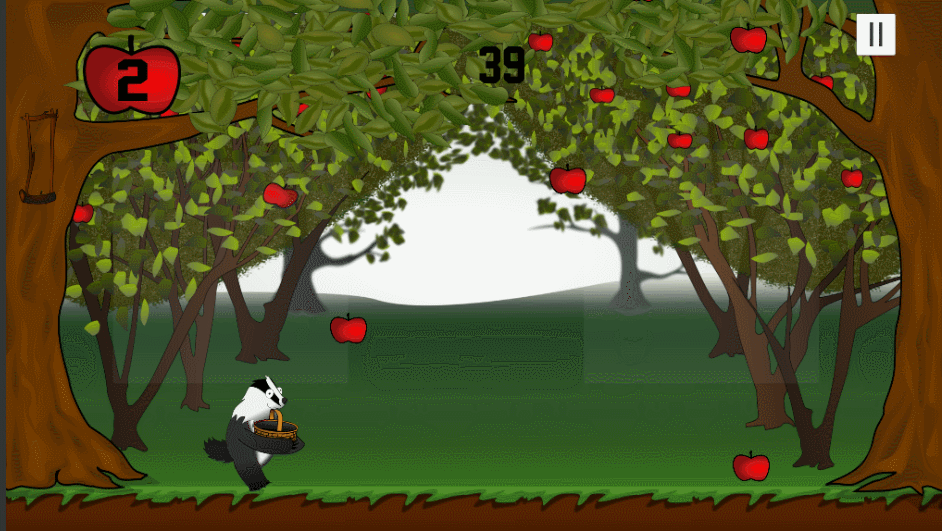 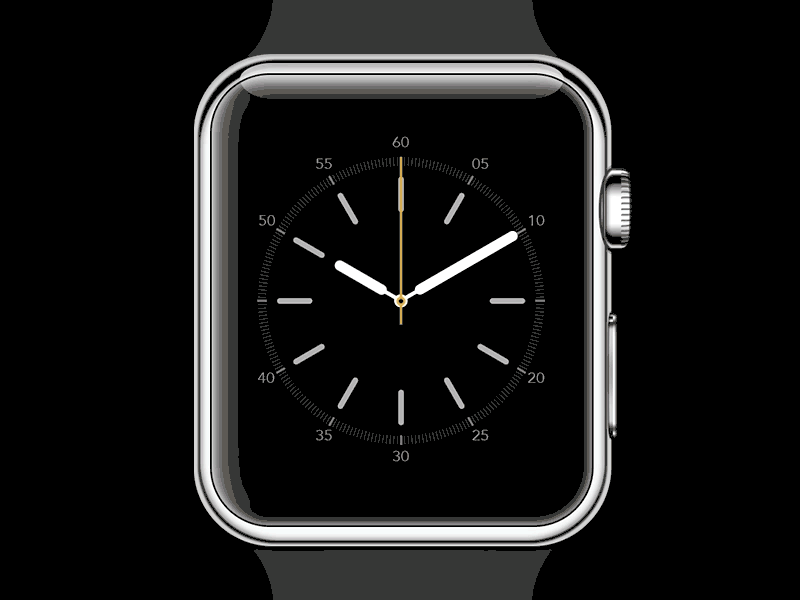 Mũi kim đồng hồ đang quay
Quả táo đang rơi
ÔN TẬP KIẾN THỨC CŨ
Câu 1: Công thức tính tốc độ trung bình? Tốc độ trung bình cho biết điều gì?
Câu 2: Véctơ vận tốc (tức thời) của vật tại một điểm có điểm đặt(gốc), phương, chiều, độ dài được xác định như thế nào?
Câu 3: So sánh hai chuyển động thẳng đều và thẳng biến đổi đều (quỹ đạo, véctơ vận tốc, gia tốc)
Câu 1: Tốc độ trung bình=Quãng đường đi/thời gian. Tốc độ trung bình cho biết chuyển động nhanh hay chậm.
Câu 2: Véctơ vận tốc (tức thời) của vật tại một điểm có: *Gốc: trên vật
      * Phương, chiều: chỉ phương chiều chuyển động
      * Độ dài: Tỉ lệ với tốc độ.
Câu 3:
Đầu kim của đồng hồ A cách trục quay 2cm, đầu kim của đồng hồ B cách trục quay 3cm. Đầu kim của đồng hồ nào chuyển động nhanh hơn?
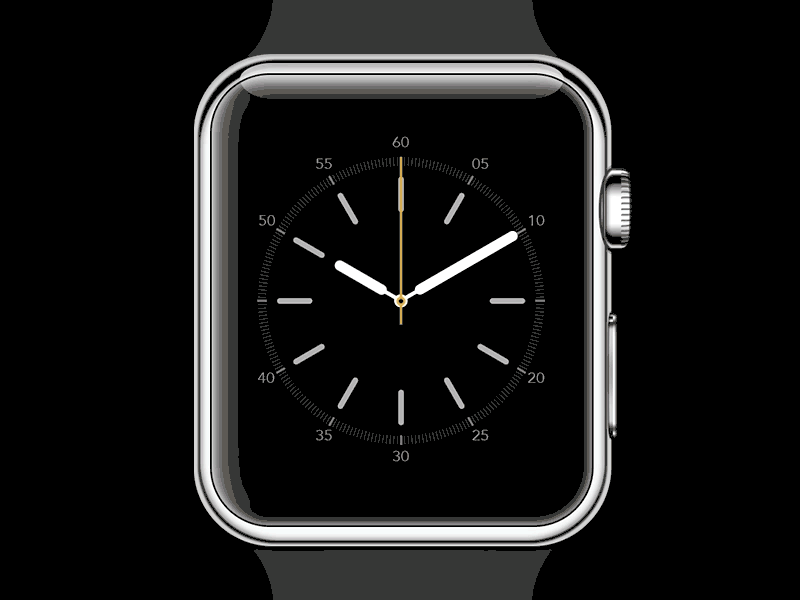 B
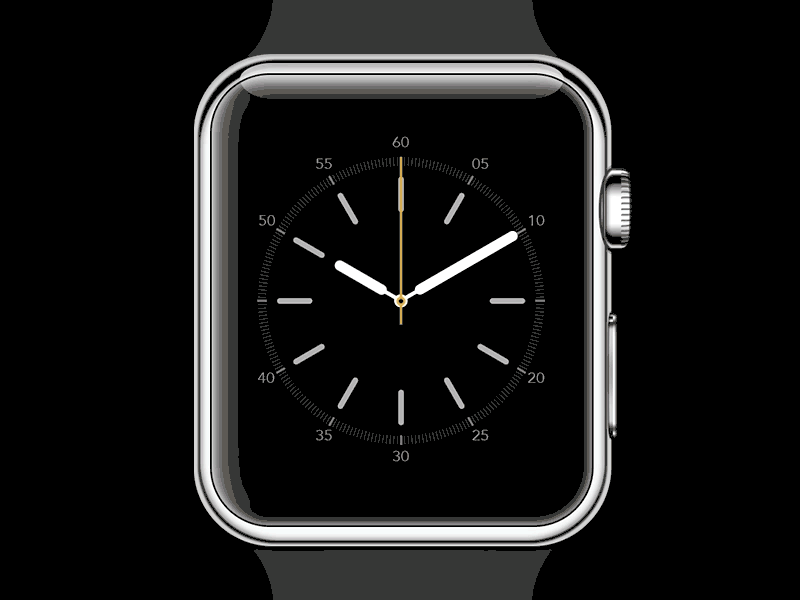 A
BÀI 5. CHUYỂN ĐỘNG TRÒN ĐỀU
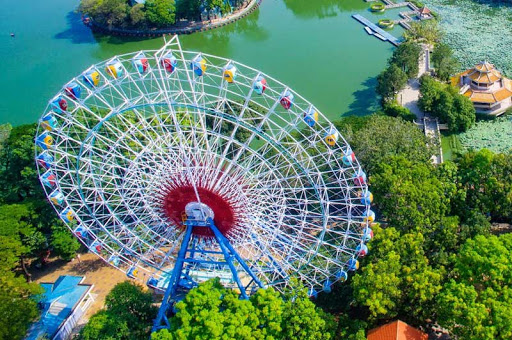 Khi chiếc đu quay quay tròn, quỹ đạo của điểm treo các ghế ngồi trên chiếc đu quay là những đường tròn có tâm nằm trên trục quay.
CHỦ ĐỀ 3. CHUYỂN ĐỘNG TRÒN ĐỀU
- Chuyển động tròn đều là gì?
- Tốc độ dài, tốc độ góc là gì? Công thức và đơn vị đo của tốc độ dài, tốc độ góc trong chuyển động tròn đều? Liên hệ giữa chúng?
- Chu kỳ, tần số là gì? Công thức và đơn vị đo của chu kỳ, tần số của vật chuyển động tròn đều? 
- Hướng của vectơ vận tốc của chuyển động tròn đều?
- Hướng của gia tốc trong chuyển động tròn đều và biểu thức tính nó?
s
BÀI 5. CHUYỂN ĐỘNG TRÒN ĐỀU
Tốc độ trung bình trong chuyển động tròn
M’
M
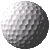 r
O
M
∆s
M’
∆t
BÀI 5. CHUYỂN ĐỘNG TRÒN ĐỀU
1. ĐỊNH NGHĨA
a) Chuyển động tròn: 
	
b) Tốc độ trung bình trong chuyển động tròn:


c) Chuyển động tròn đều:
Có quỹ đạo là đường tròn
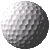 Chuyển động tròn đều là chuyển động có quỹ đạo tròn và có tốc độ trung bình trên mọi cung tròn là như nhau.
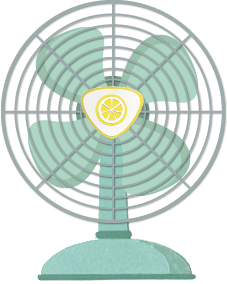 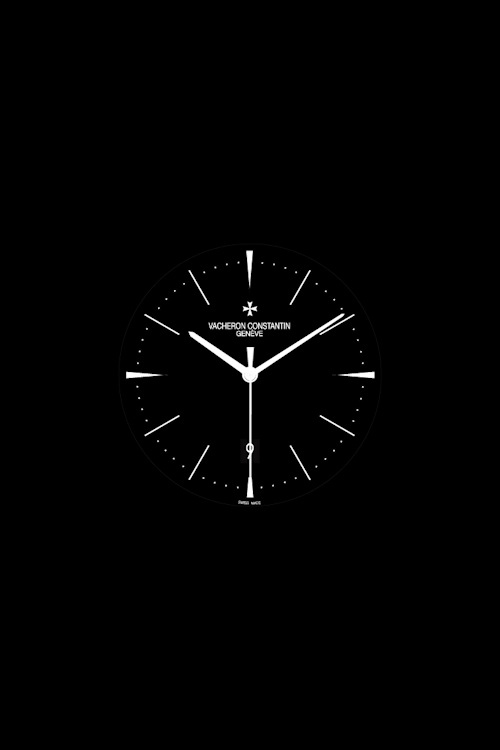 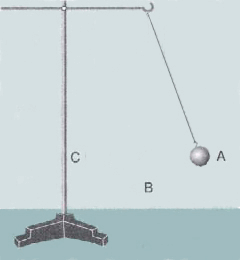 1. Chuyển động của một quả nặng treo trên sợi dây
2. Chuyển động của một điểm trên cánh quạt đang quay
3. Chuyển động của các mũi kim đồng hồ
BÀI 5. CHUYỂN ĐỘNG TRÒN ĐỀU
2. TỐC ĐỘ DÀI VÀ TỐC ĐỘ GÓC
a) Tốc độ dài
s
Thương số
M
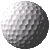 r
là tốc độ tức thời của vật tại điểm M còn gọi là tốc độ dài.
O
Trong chuyển động tròn đều, tốc độ dài của vật không đổi và bằng tốc độ trung bình trên bất kì cung tròn nào.
BÀI 5. CHUYỂN ĐỘNG TRÒN ĐỀU
Điểm treo ghế ngồi chuyển động tròn đều trên một đường tròn bán kính 100m. Đu quay một vòng hết 2 phút. Tính tốc độ dài của điểm treo ghế ngồi?
Giải
Tốc độ dài của điểm treo ghế ngồi  là:
Quan sát 2 bánh răng A và B và cho biết bánh răng nào quay nhanh hơn?
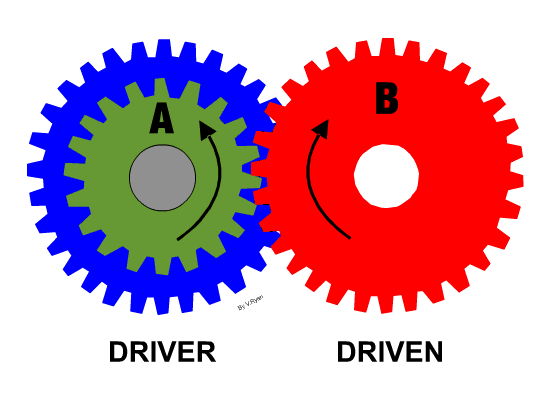 M
M1
D
s
M2
D
a
BÀI 5. CHUYỂN ĐỘNG TRÒN ĐỀU
2. TỐC ĐỘ DÀI VÀ TỐC ĐỘ GÓC
b) Tốc độ góc, chu kì, tần số
* Tốc độ góc: là đại lượng đo bằng góc mà bán kính quay quét được trong một đơn vị thời gian.
O
Tốc độ góc của chuyển động tròn đều là đại lượng không đổi.
Đơn vị: rad/s (nếu góc  đo bằng rad)
BÀI 5. CHUYỂN ĐỘNG TRÒN ĐỀU
Điểm treo ghế ngồi chuyển động tròn đều trên một đường tròn bán kính 100m. Đu quay một vòng hết 2 phút. Tính tốc độ góc của điểm treo ghế ngồi?
Giải
Tốc độ góc của điểm treo ghế ngồi  là:
M
BÀI 5. CHUYỂN ĐỘNG TRÒN ĐỀU
2. TỐC ĐỘ DÀI VÀ TỐC ĐỘ GÓC
b) Tốc độ góc, chu kì, tần số
* Chu kì: là thời gian để vật đi được một vòng. Kí hiệu: T
Liên hệ giữa tốc độ góc và chu kì:


Đơn vị: giây (s).
O
Chu kì của kim giây là 60s.
Chu kì của kim phút là 60 phút.
Chu kì của kim giờ  là 12h.
M
BÀI 5. CHUYỂN ĐỘNG TRÒN ĐỀU
2. TỐC ĐỘ DÀI VÀ TỐC ĐỘ GÓC
b) Tốc độ góc, chu kì, tần số
* Tần số: là số vòng mà vật chuyển động tròn đi được trong 1 giây.
Liên hệ giữa chu kì và tần số : 



Đơn vị: vòng trên giây (vòng/s) hoặc héc (Hz).
* Liên hệ giữa tốc độ dài và tốc độ góc
O
BÀI 5. CHUYỂN ĐỘNG TRÒN ĐỀU
2. TỐC ĐỘ DÀI VÀ TỐC ĐỘ GÓC
c) Vectơ vận tốc trong chuyển động tròn đều
M
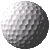 Vectơ vận tốc trong chuyển động tròn đều luôn có phương tiếp tuyến với đường tròn quỹ đạo.
r
O
M2
M1
O
v
v
BÀI 5. CHUYỂN ĐỘNG TRÒN ĐỀU
2. TỐC ĐỘ DÀI VÀ TỐC ĐỘ GÓC
b. Vectơ vận tốc trong chuyển động tròn đều
Chú ý: Trong chuyển động tròn đều, độ lớn vận tốc không đổi nhưng phương chiều của vectơ vận tốc thì luôn thay đổi.
t2
t1
BÀI 5. CHUYỂN ĐỘNG TRÒN ĐỀU
III. GIA TỐC HƯỚNG TÂM
1. Hướng của vectơ gia tốc trong chuyển động tròn đều
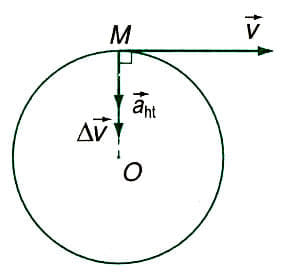 BÀI 5. CHUYỂN ĐỘNG TRÒN ĐỀU
III. GIA TỐC HƯỚNG TÂM
1. Hướng của vectơ gia tốc trong chuyển động tròn đều
Công thức tính gia tốc hướng tâm:
VẬN DỤNG
Câu 1. Chuyển động nào dưới đây là chuyển động tròn đều?
Chuyển động của một quả lắc đồng hồ.
Chuyển động của một mắc xích xe đạp.
Chuyển động của một điểm trên cánh quạt đang quay đều.
Chuyển động của cái xích đu.
C
VẬN DỤNG
Câu 2. Chỉ ra câu sai.
Chuyển động tròn đều có các đặc điểm sau:
Quỹ đạo là đường tròn.
Vectơ vận tốc không đổi.
Tốc độ góc không đổi.
Vectơ gia tốc luôn hướng vào tâm.
B
VẬN DỤNG
Câu 9 (SGK-34). Câu nào đúng?
Tốc độ dài của chuyển động tròn đều phụ thuộc vào bán kính quỹ đạo.
Tốc độ góc của chuyển động tròn đều phụ thuộc vào bán kính quỹ đạo.
Với v và ω cho trước, gia tốc hướng tâm phụ thuộc vào bán kính quỹ đạo.
Cả ba đại lượng trên không phụ thuộc vào bán kính quỹ đạo.
VẬN DỤNG
Câu 11 (SGK-34). Một quạt máy quay với tần số 400 vòng/phút. Cánh quạt dài 0,8 m. Tính tốc độ dài và tốc độ góc của một điểm ở đầu cánh quạt.